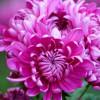 Ветераны педагогического труда
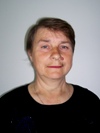 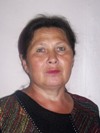 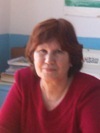 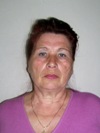 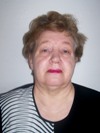 Сафонова Елена Сергеевна
Абайдулина Галина Григорьевна
Волохова Галина Александровна
Трубина Любовь Константиновна
Бичевая Любовь Ивановна
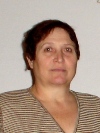 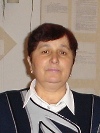 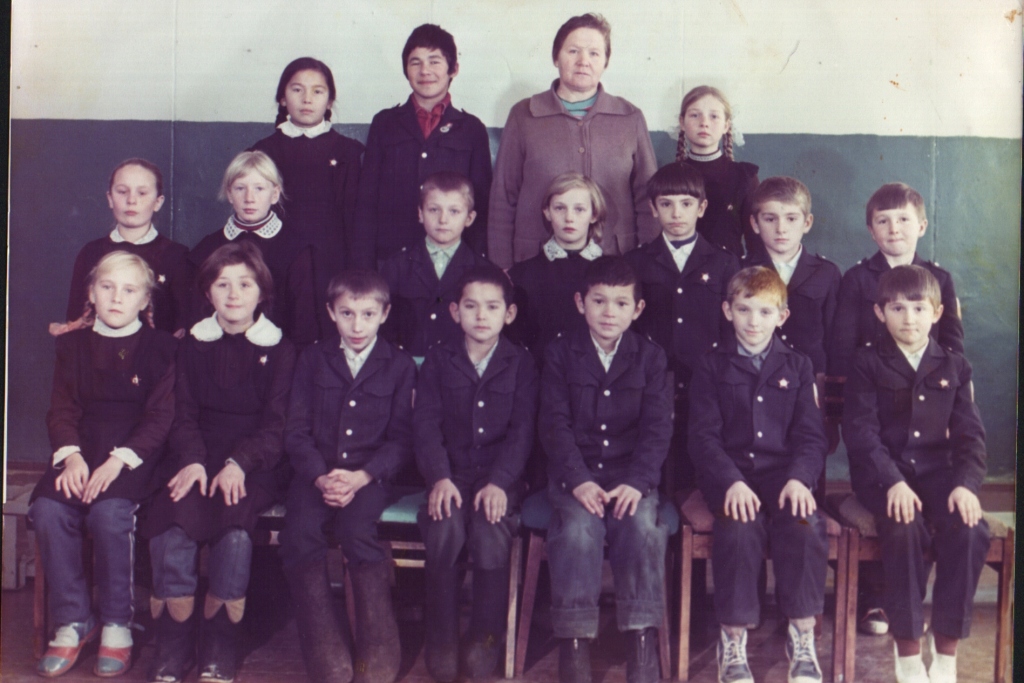 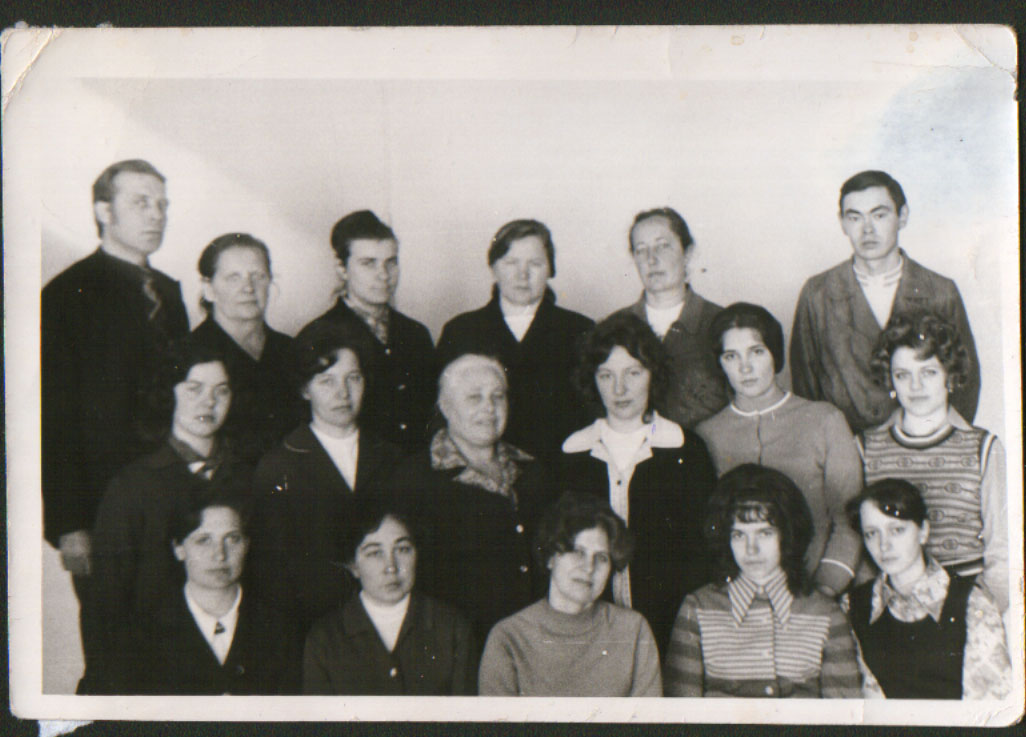 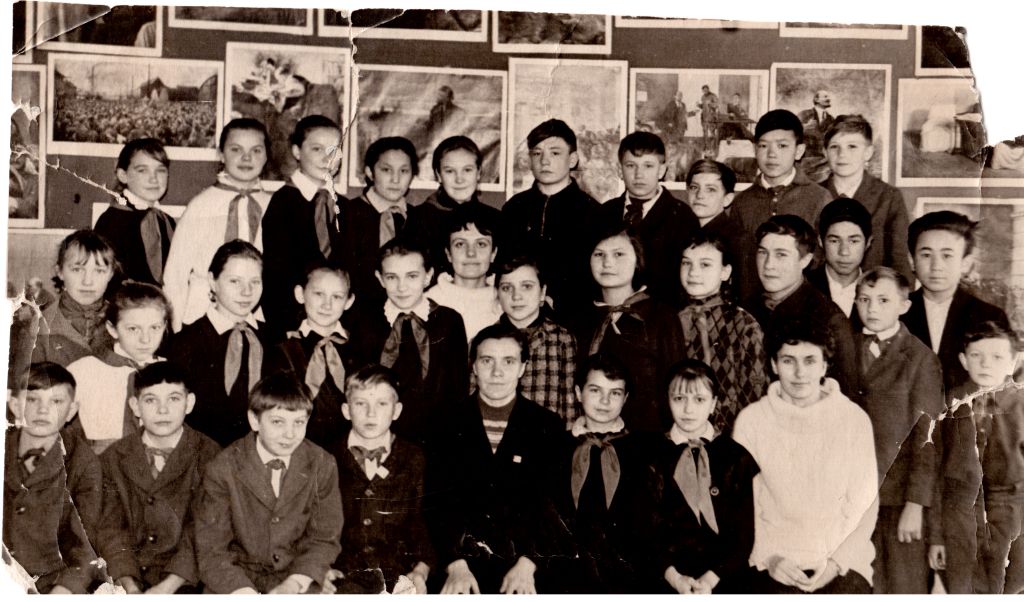 Крюкова Надежда Артёмовна
Сафронова Татьяна Георгиевна
Косенкова Галина Павловна
Васильева Валентина Александровна
Голозубова Надежда Николаевна